Projekt e-Sveučilišta
Digitalizacija visokog obrazovanja
Mirta Janeš
Hrvatska akademska i istraživačka mreža - CARNET
19.4.2024., Srce Dani e-infrastrukture 2024
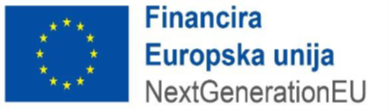 Mrežna infrastruktura
Snimka stanja i analiza potreba - završena aktivnost obilaska 
    lokacija i prikupljanja potrebnih informacija za sljedeću fazu projekta.

Aktivnost projektiranja i izgradnje pasivne mreže, implementacije aktivne mrežne i pristupne opreme ustanova u završnoj pripremi.
Aktivnost uključuje 278 lokacija ustanova.
Podijeljene u tri grupe, uzimajući tri kriterija:
regionalni, financijski i situacijski.
Za svaku lokaciju aktivnost se provodi u dvije faze: 
Projektiranje
Izvođenje radova.
Očekivani početak aktivnosti: 3. kvartal 2024. godine

Priprema nabave usluge stručnog nadzora i voditelja projekta.
Neizostavna cjelina izvođenja radova na lokacijama ustanova.
Mrežna povezanost
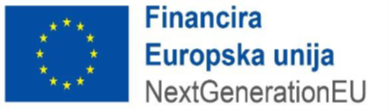 Mrežna infrastruktura
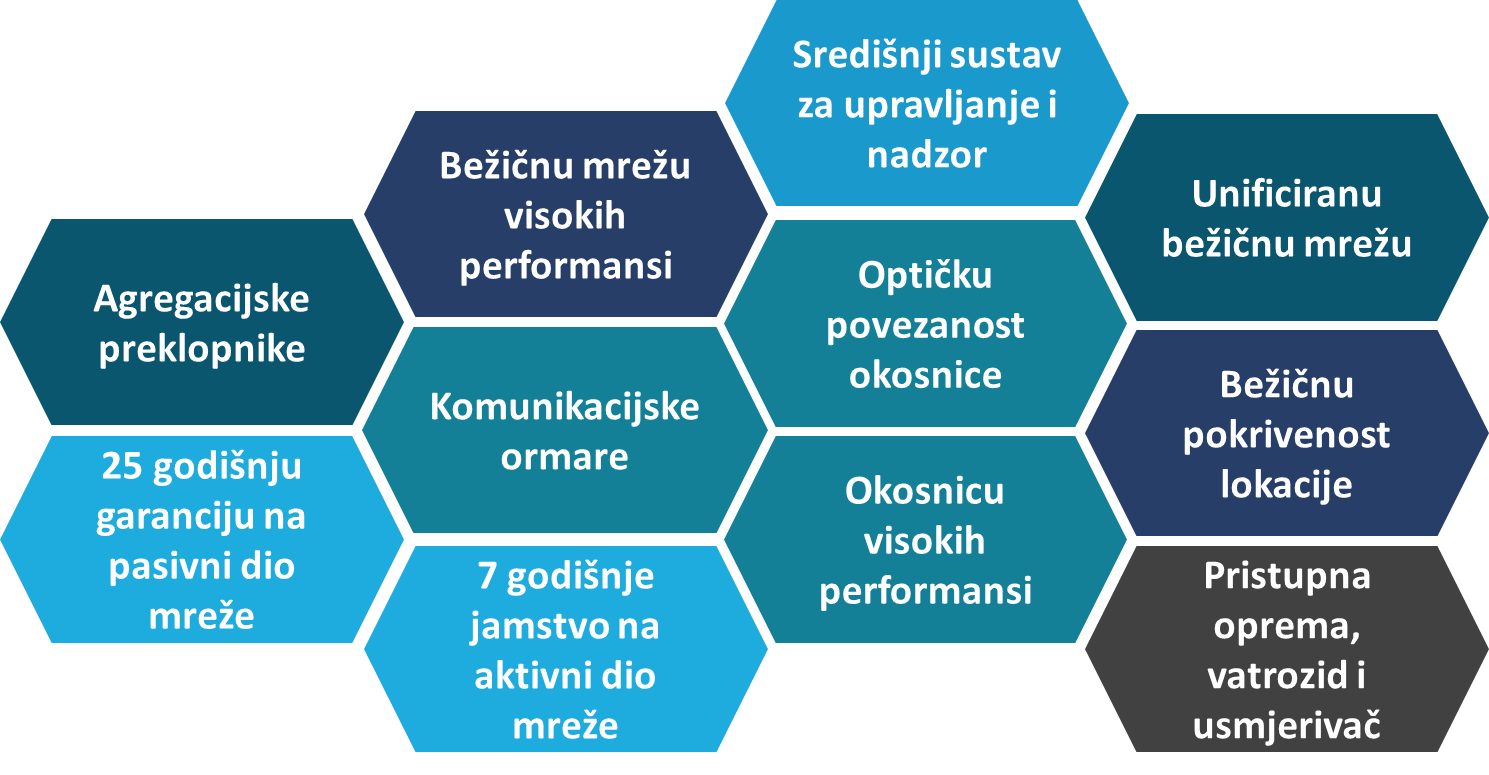 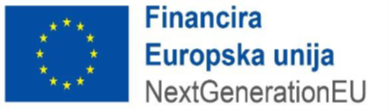 10
Opremanje
VELIKI FILMSKI STUDIJI
PILOTIRANJE
KATALOG
Uspostava i opremanje velikih studija za audio- vizualno snimanje
20 institucija uključuje se u pilot program
Izrađuje se katalog dostupne opreme
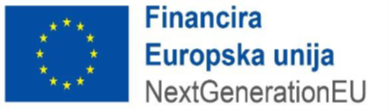 Pilotiranje opreme
Isporuka opreme za pilotiranje:
Proces isporuke opreme  - očekivani završetak početak svibnja​
Završena implementacija integriranog studija​
U tijeku proces implementacije Studia B, prijenosnih setova za snimanje, sustava za simultano prevođenje
Ponovljena nabava za Grupu 1 – veliki studio za snimanje – u tijeku proces evaluacije ponuda
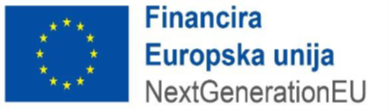 Katalog opreme
Priprema kataloga opreme
Studiji za snimanje - više tipova 
Hibridne predavaone
Prijenosni setovi za snimanje i online prijenos predavanja
Prezentacijske dvorane
Pojedinačna oprema (projektori, interaktivni zasloni, prezetnacijski zasloni itd)
Rezultati pilot opremanja – smjernice za veliko opremanje
U tijeku priprema za istraživanje tržišta
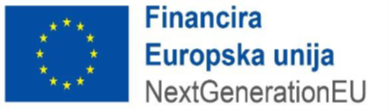 Kibernetička sigurnost
Kibernetička sigurnost se provlači kroz sve projektne aktivnosti
HACKULTET – provode se aktivnosti vezane za organizaciju i provođenje natjecanja za studente iz područja kibernetičke sigurnosti – prvo natjecanje održat će se od 3.do 5. svibnja 2024.
 ​
f2f sastanci – održani u sveučilišnim gradovima – Rijeka, Split, Dubrovnik, Varaždin, Osijek, Zagreb – s predstavnicima fakulteta (sistemaci, nastavno i upravljačko osoblje) – predstavljene aktivnosti KS u projektu
 ​
Edukacija - osmišljena edukacija  za boot-campove sistemaca te za upravljačko i nastavno osoblje iz područja KS ​

Izrada sustava za nadzor lokalne mreže - temeljem razrade aktivnosti provedeno je neformalno istraživanje tržišta ​- plan je objaviti nabavu
Kibernetička sigurnost
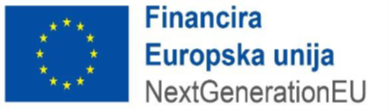 Obrazovna podrška
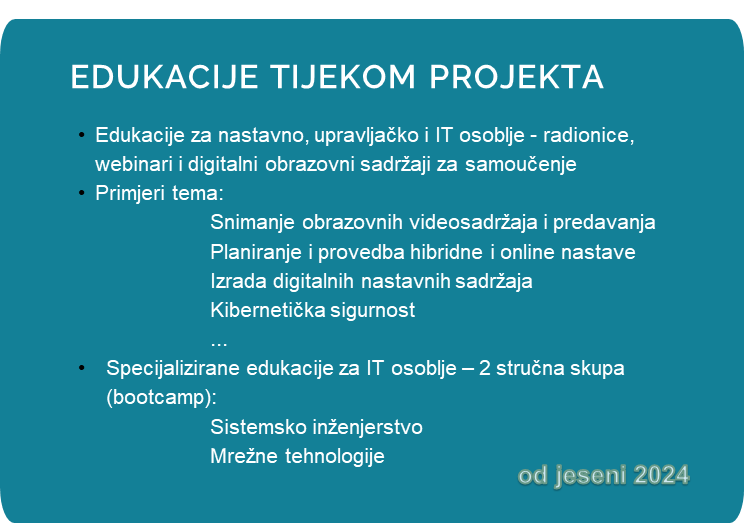 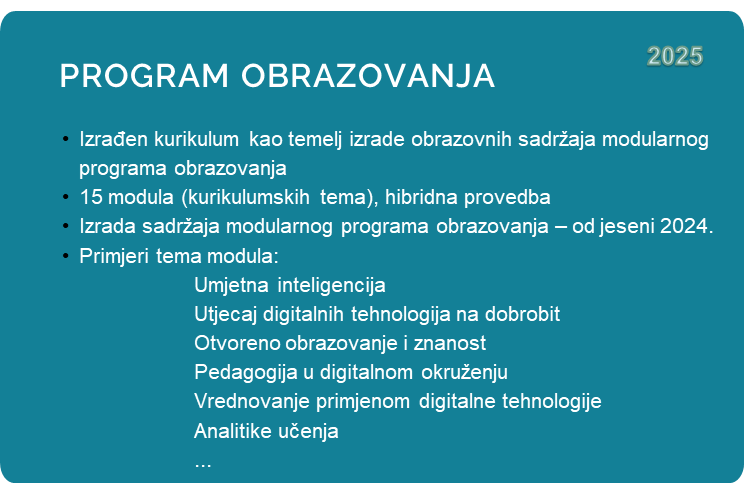 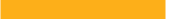 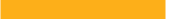 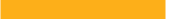 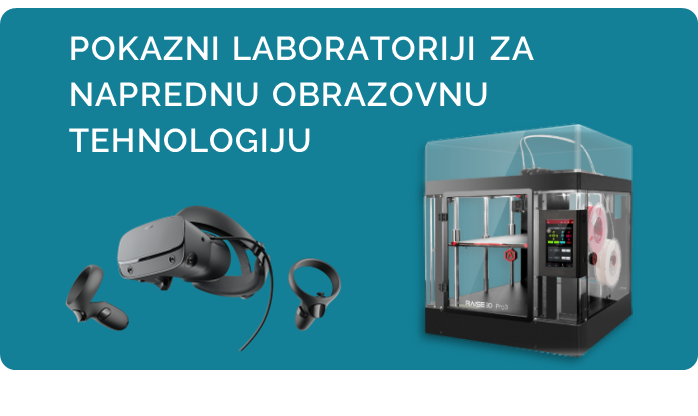 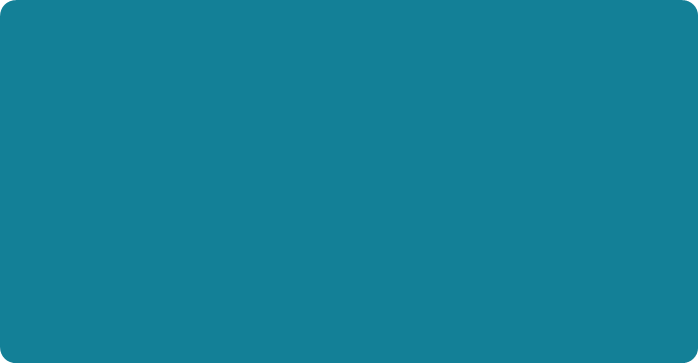 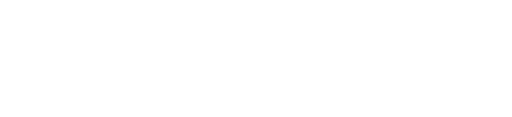 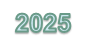 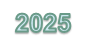 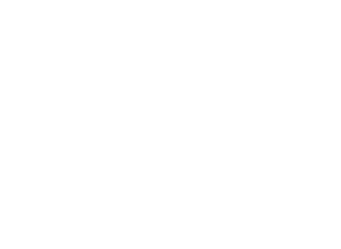 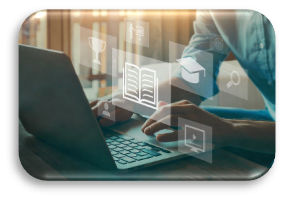 Obrazovanje i istraživanja
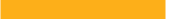 Istraživanja
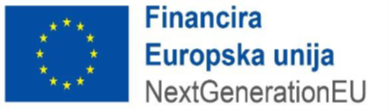 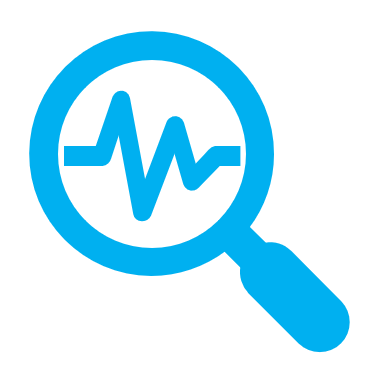 Obrazovanje i istraživanja
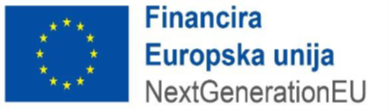 Razvoj DMaaS aplikacije i pilotiranje  razvoja modela digitalne zrelosti sustava VO
Pilotiranje razvoja modela digitalne zrelosti sustava VO:
  Izrađen nacrt modela u suradnji CARNET-a i AZVO-a
  Javnim pozivom (veljača 2024) odabrane 24 pilot ustanove VU 
Nakon uvodne Radionice s tročlanim stručnim timovima  pilot ustanova slijedi 6 provedbenih (ožujak-lipanj 2024) po jednu za svako predloženo područje digitalne zrelosti

Usluga razvoja DMaaS aplikacije
 Nakon uključivanja pilot VU u izradu modela započet će se s aktivnostima razvoja aplikacije (2. pol. 2024)
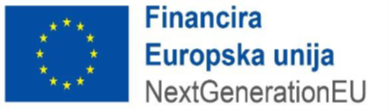 Podrška korisnicima projekta
MOBILNI TIMOVI - CARNET-ov tim regionalno distribuiranih stručnjaka
Pružanje svakodnevne pisane i telefonske podrške
Pružanje terenske podrške
Posjeti u sklopu snimke stanja i analize potreba
Follow-up posjeti tijekom projekta
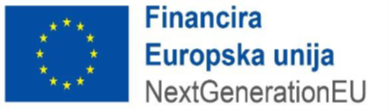 Hvala na pažnji!
web
carnet.hr/projekt/e-sveucilista
email
e-sveucilista@carnet.hr